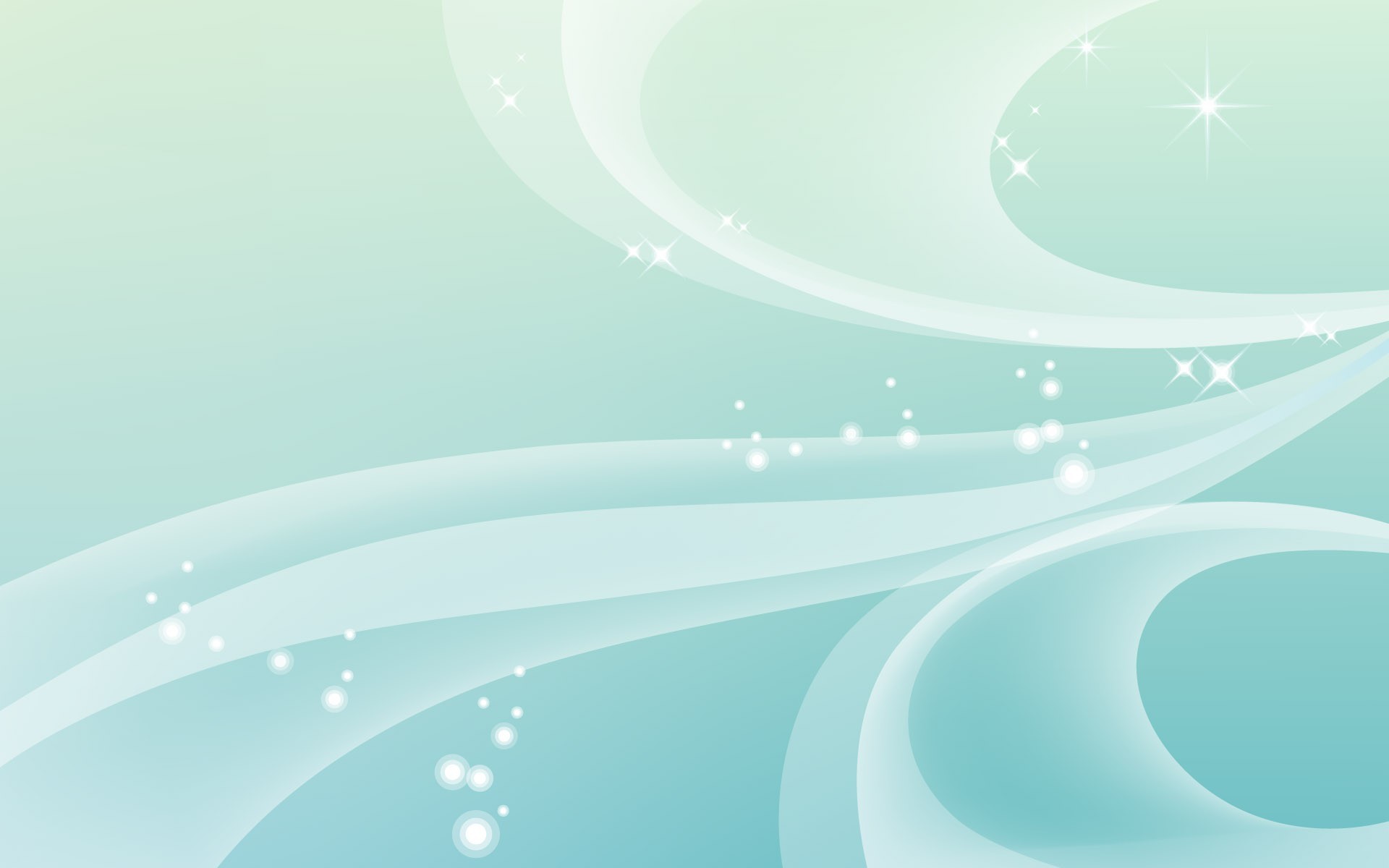 Здравствуйте!
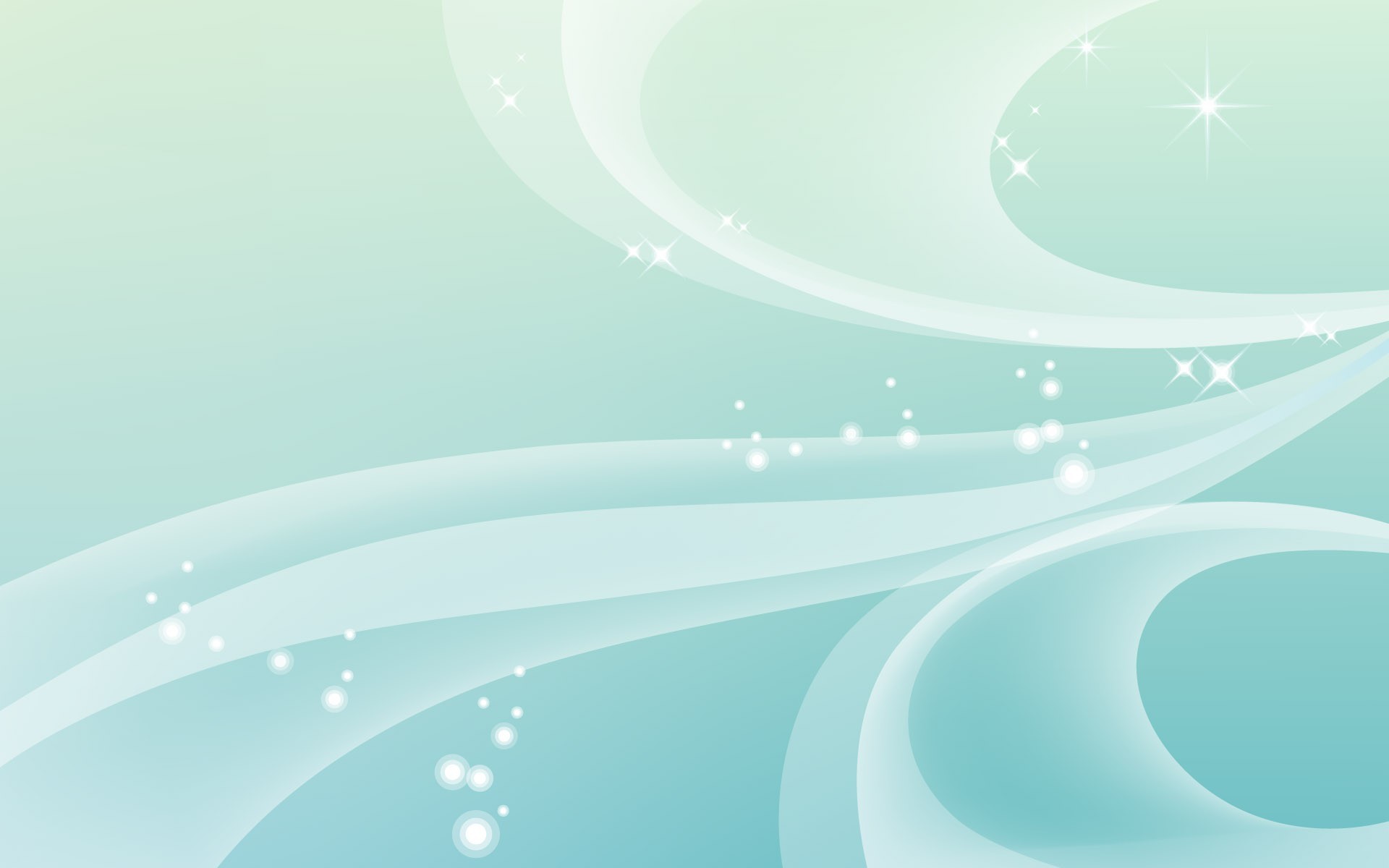 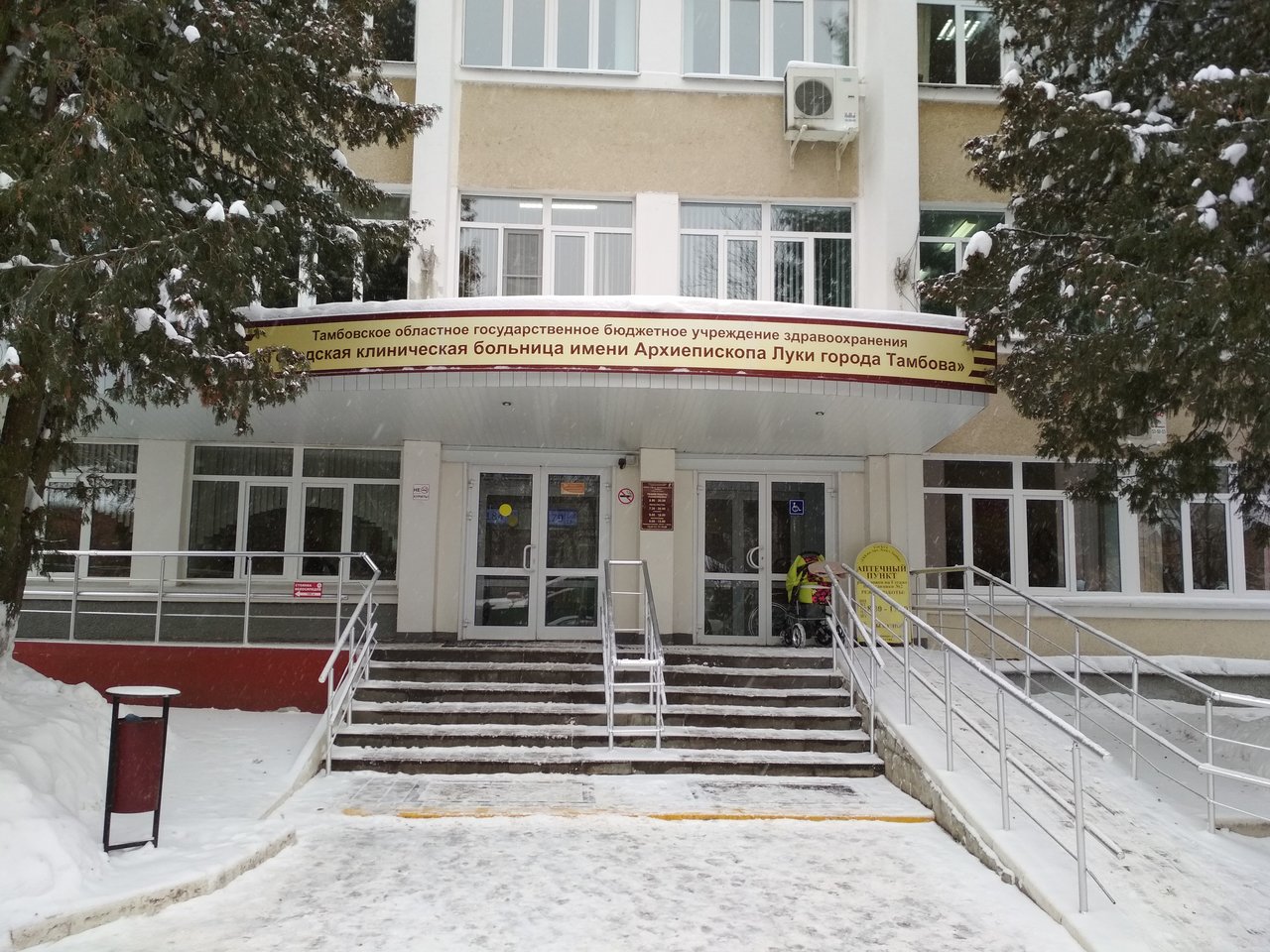 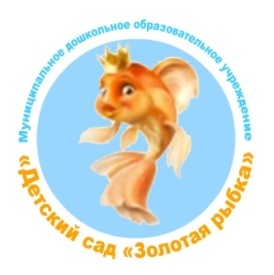 МБДОУ «Детский сад «Золотая  рыбка» г. Уварово
Исследовательский проект  
Архиепископ Лука – герой своего времени
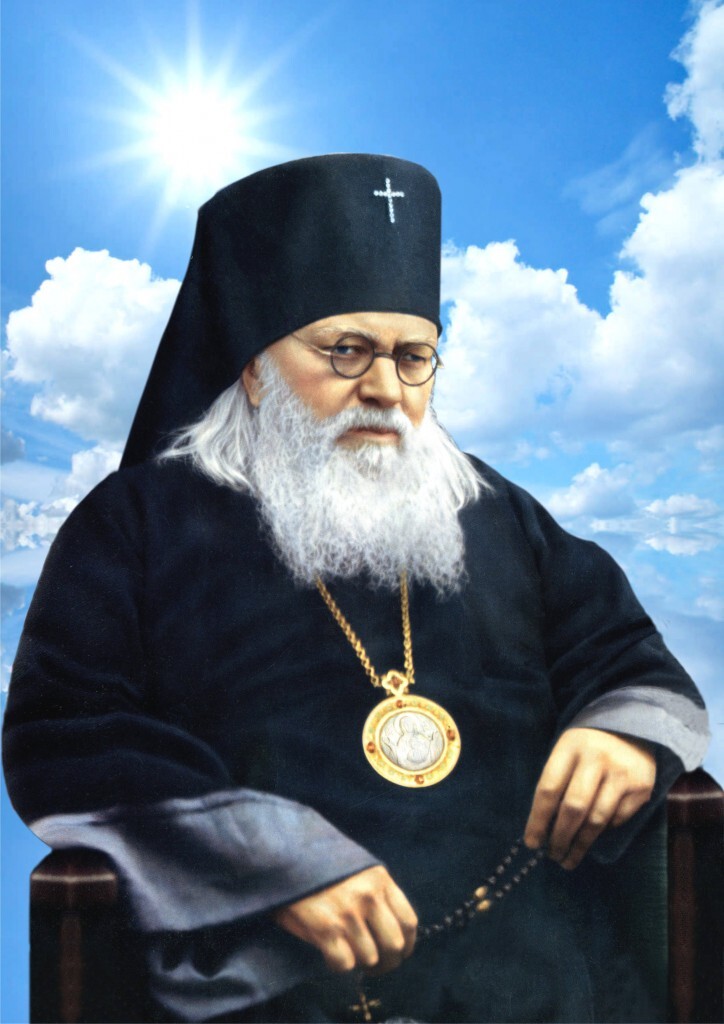 Выполнила
Смыкова Дарина
обучающаяся 
подготовительной  группы 
 6-7 лет 
Руководитель: воспитатель – Матвеева Жанна Владимировна
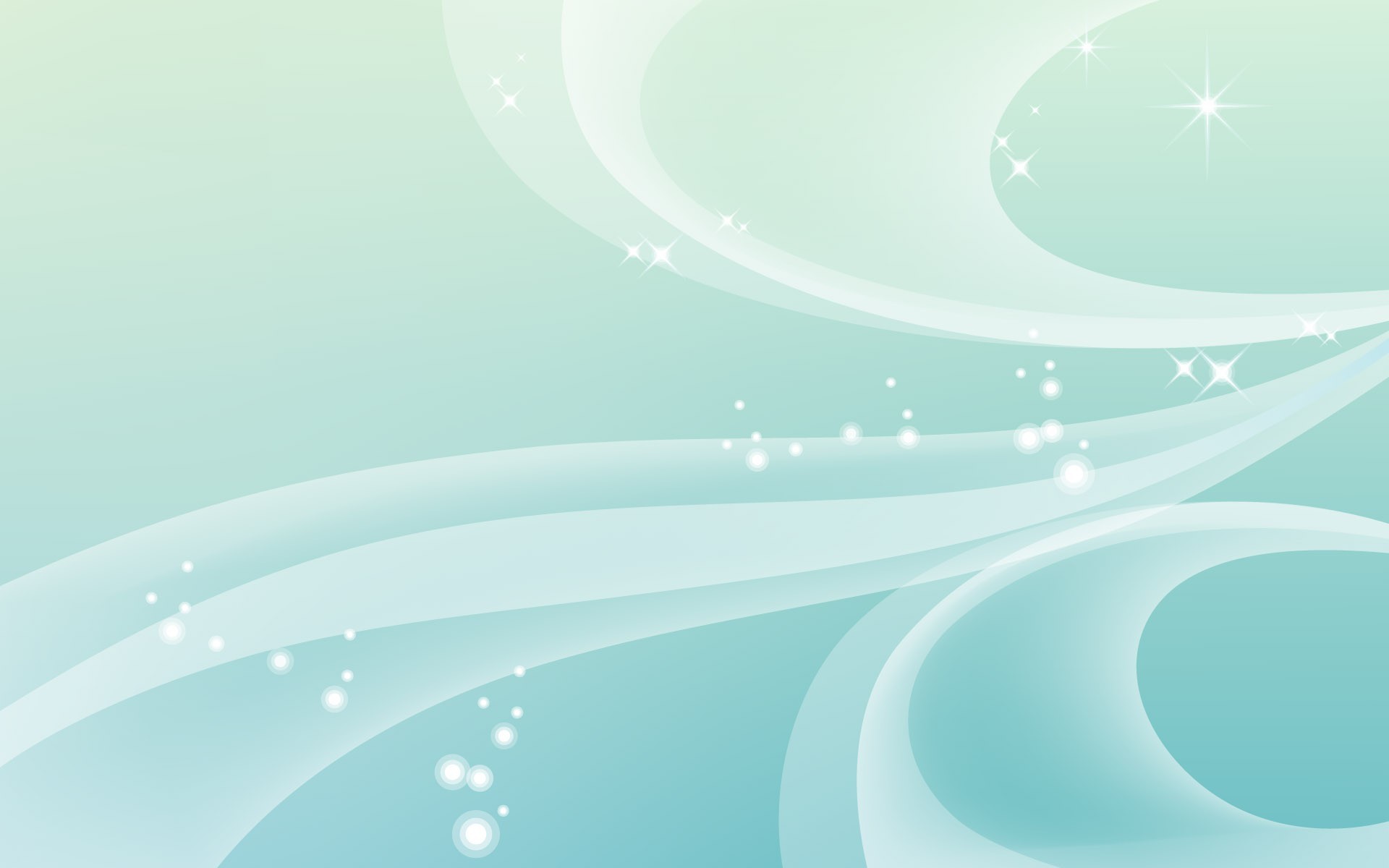 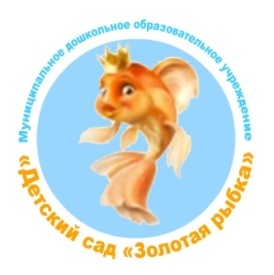 МБДОУ «Детский сад «Золотая  рыбка» г. Уварово
Исследовательский проект  
Архиепископ Лука – герой своего времени
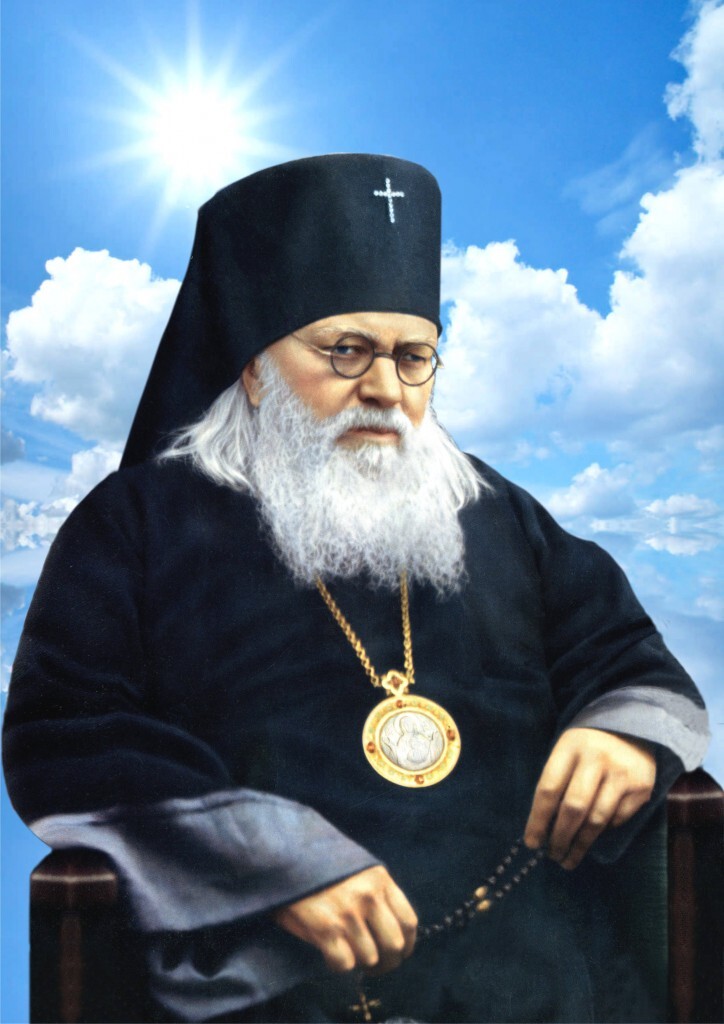 Выполнила
Смыкова Дарина
обучающаяся 
подготовительной  группы 
 6-7 лет 
Руководитель: воспитатель – Матвеева Жанна Владимировна
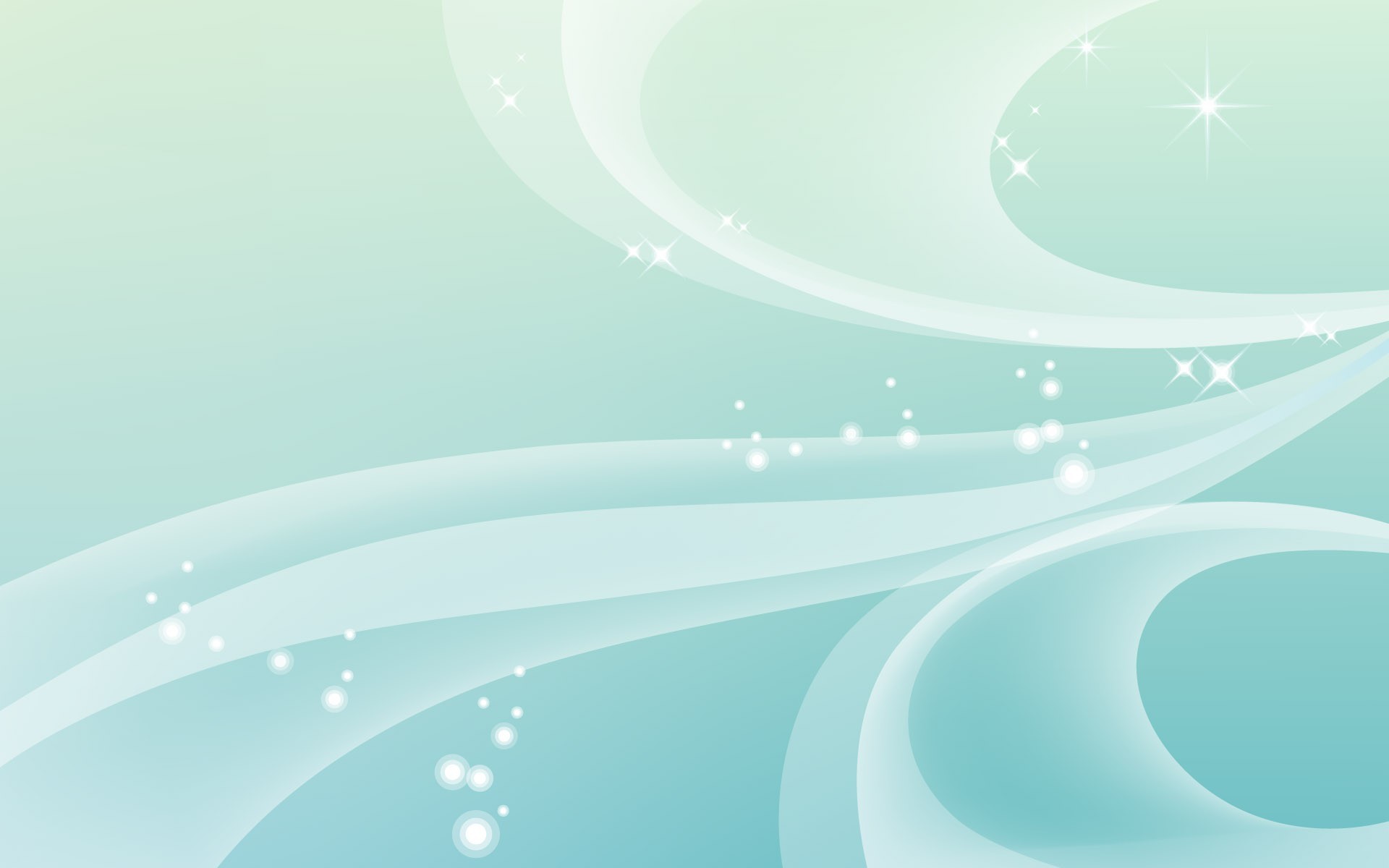 Цель проекта:  
   Определить роль святого в жизни нашего государства и родного края.

Задачи проекта :
Узнать:
*  Кто такой Архиепископ Лука?
* Какие добрые дела он совершил в своей жизни для нашей страны?
* Как связан этот человек с Тамбовским краем?
* Сделать выводы о его роли в истории России.
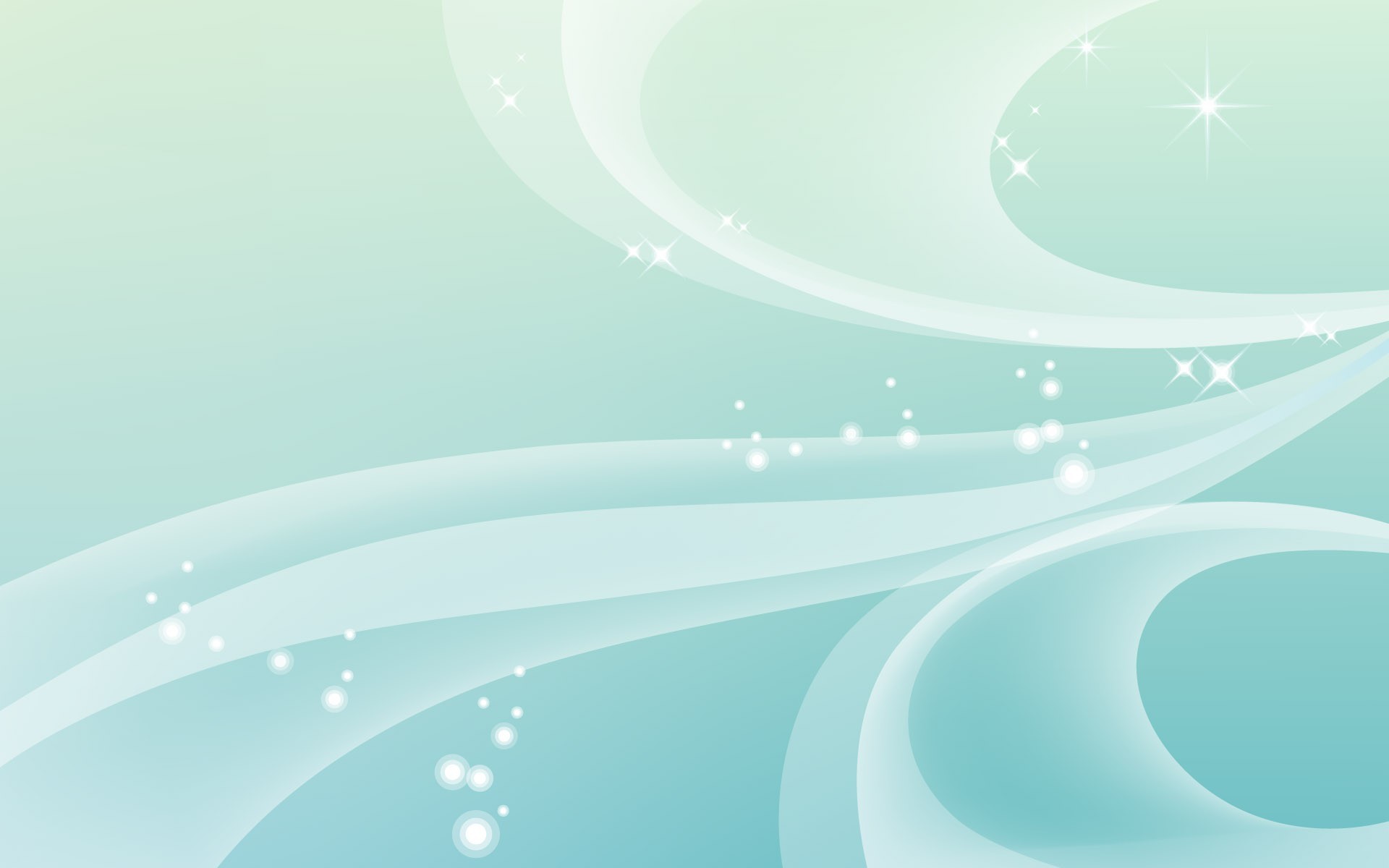 Методы:
Подбор и анализ исторической литературы. 
Подбор наглядного материала (иллюстрации, фотографии, видеослайды).
Опрос, беседа.
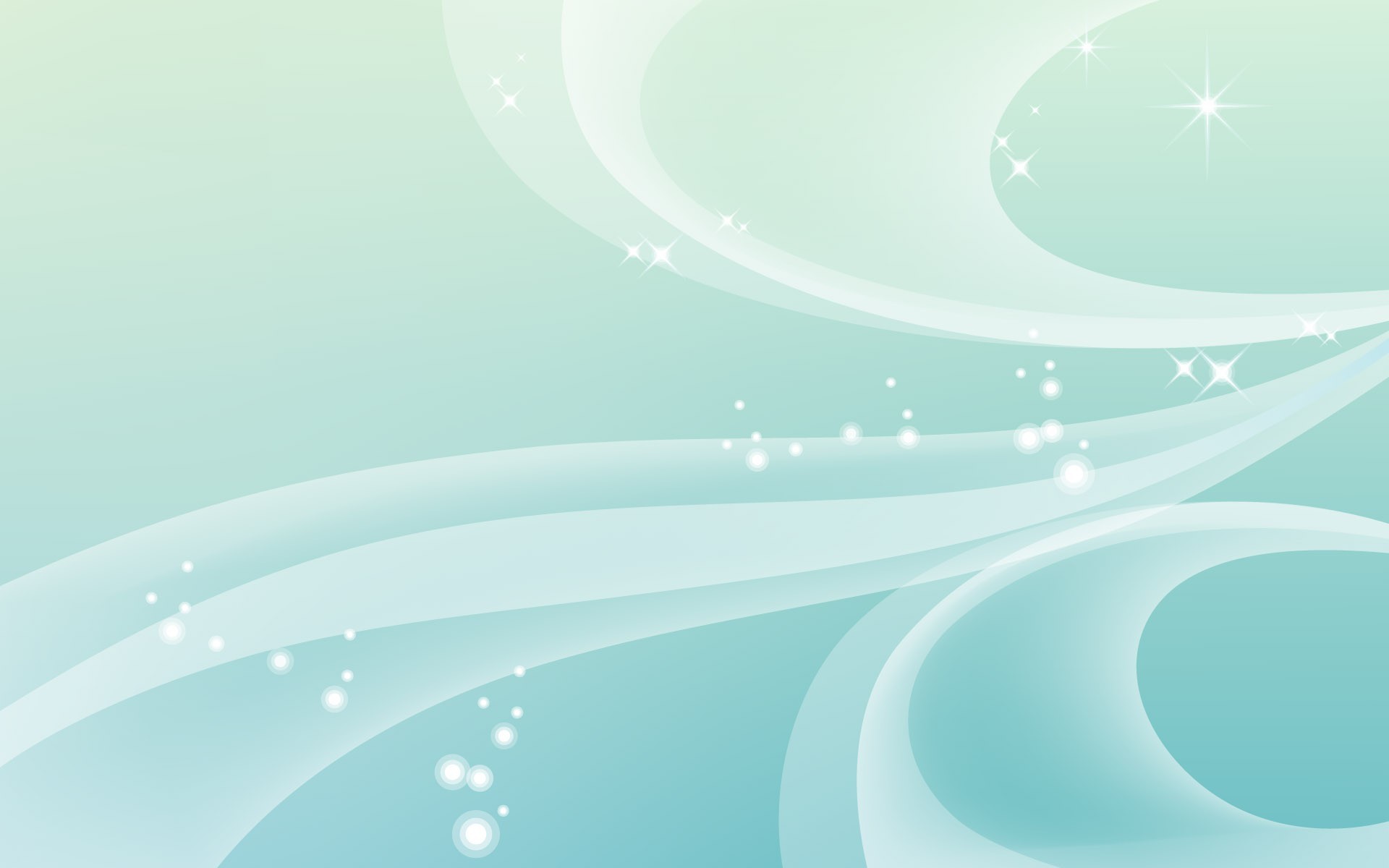 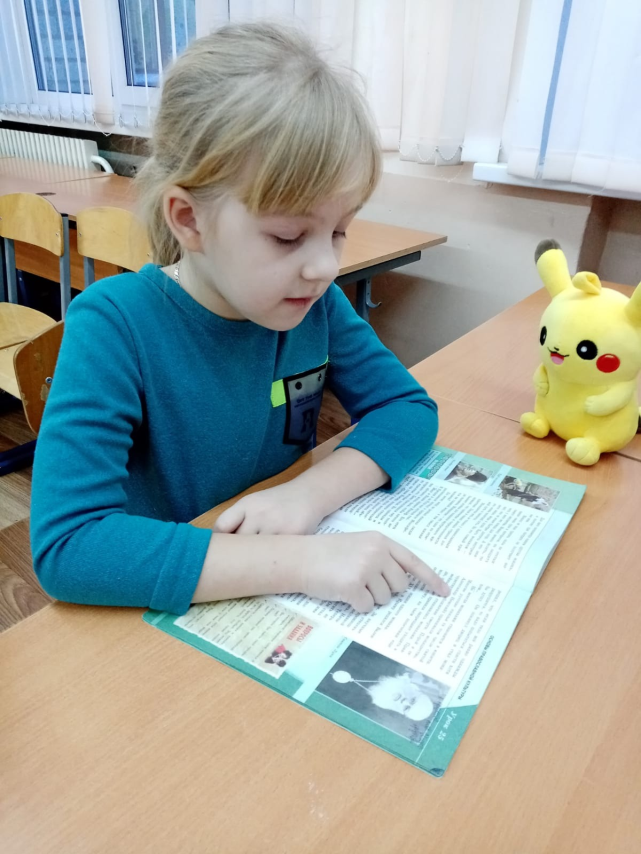 Где мы решили искать 
информацию:
* Спросим родителей
* Зададим вопросы воспитателю
* Пойдем в  библиотеку 
* Заглянем в интернет
* Сходим на экскурсию в      Христорождественский храм, побеседуем со священником
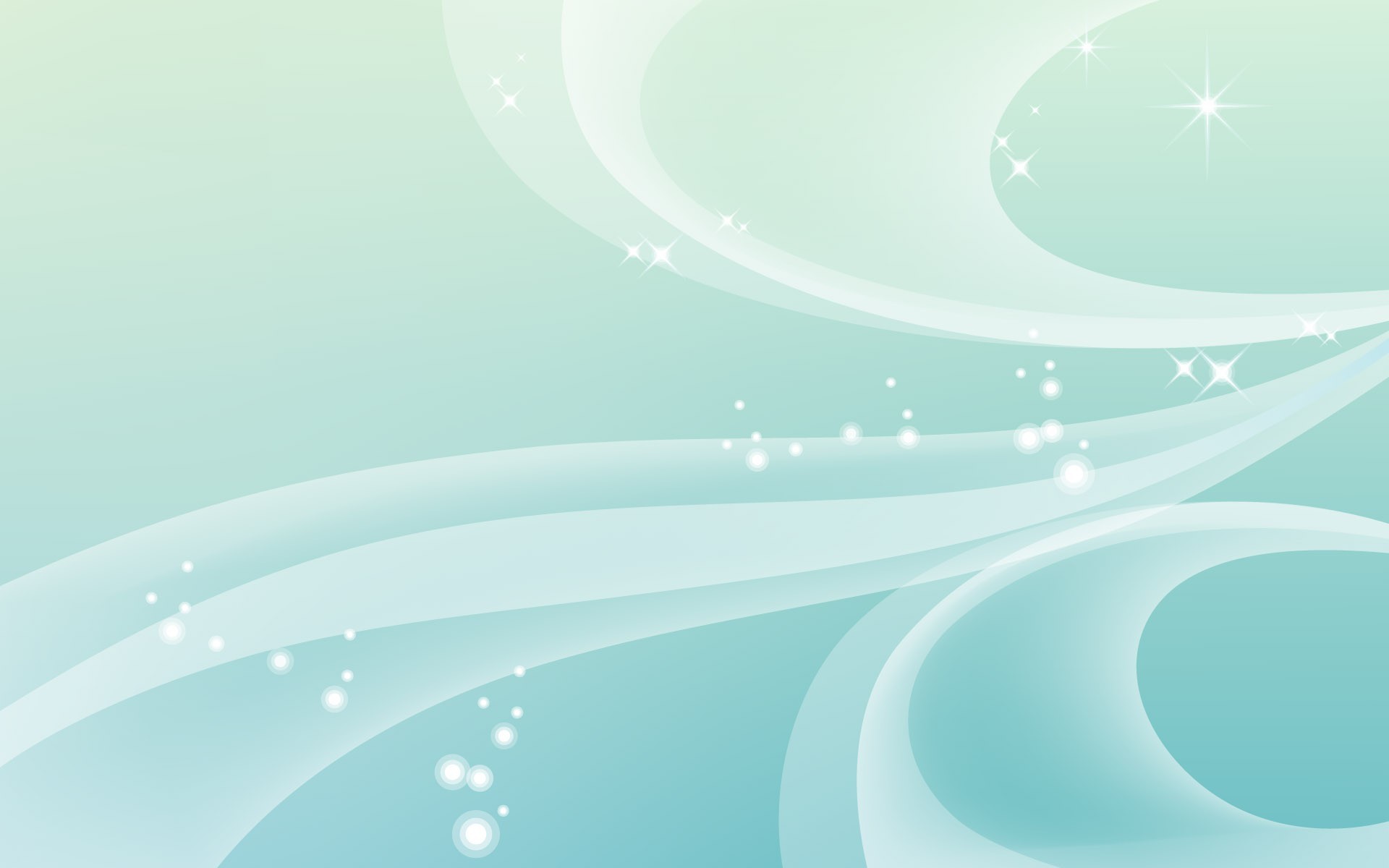 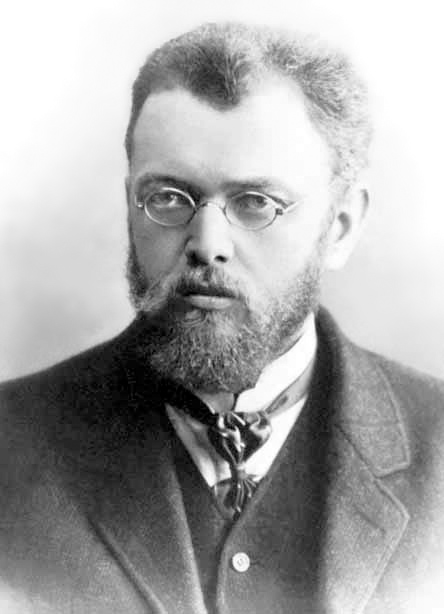 Архиепископ Крымский и Симферопольский Лука (в миру Валентин Феликсович Войно – Ясенецкий) родился 27 апреля 1877 г в г. Керчи. С детства  мечтал стать художником, но в итоге поступил на медицинский факультет и закончил его 
с отличаем.
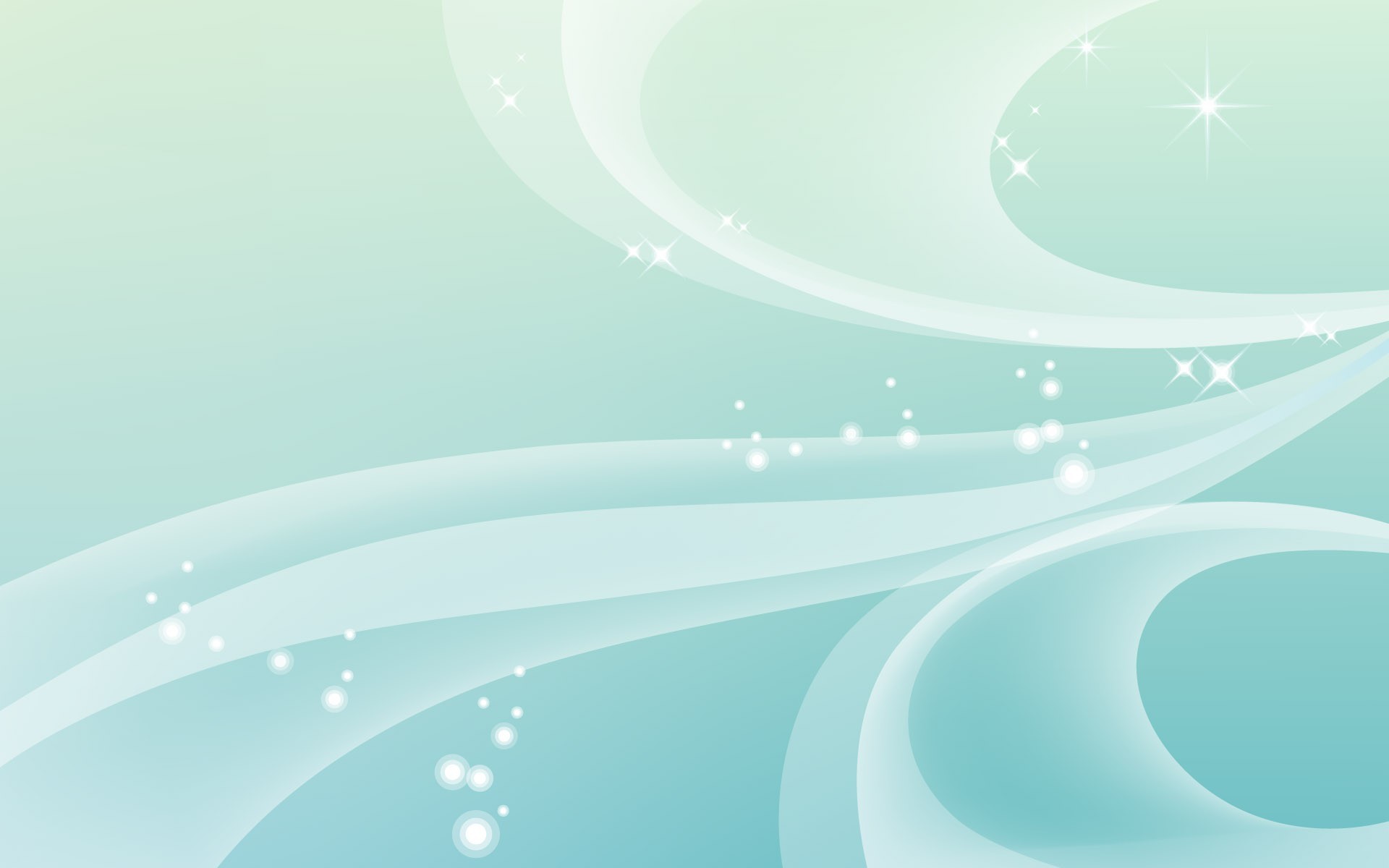 Работал в Киевском медицинском госпитале Красного креста.
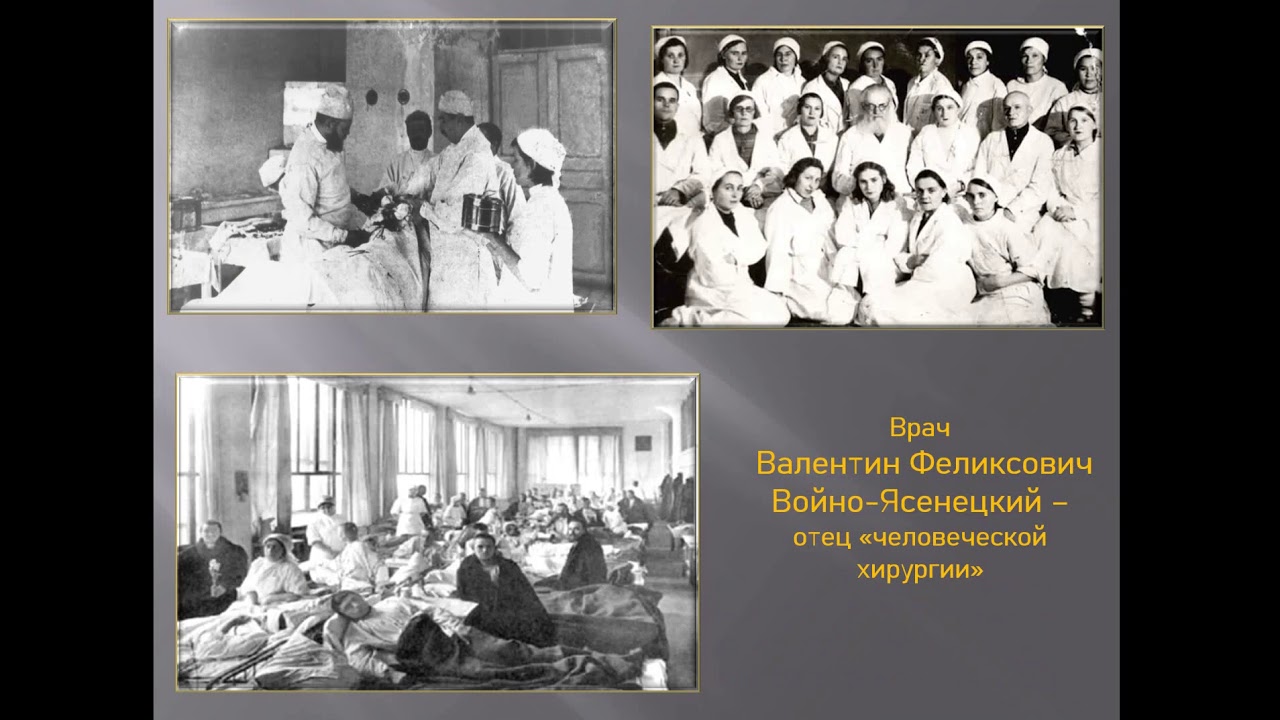 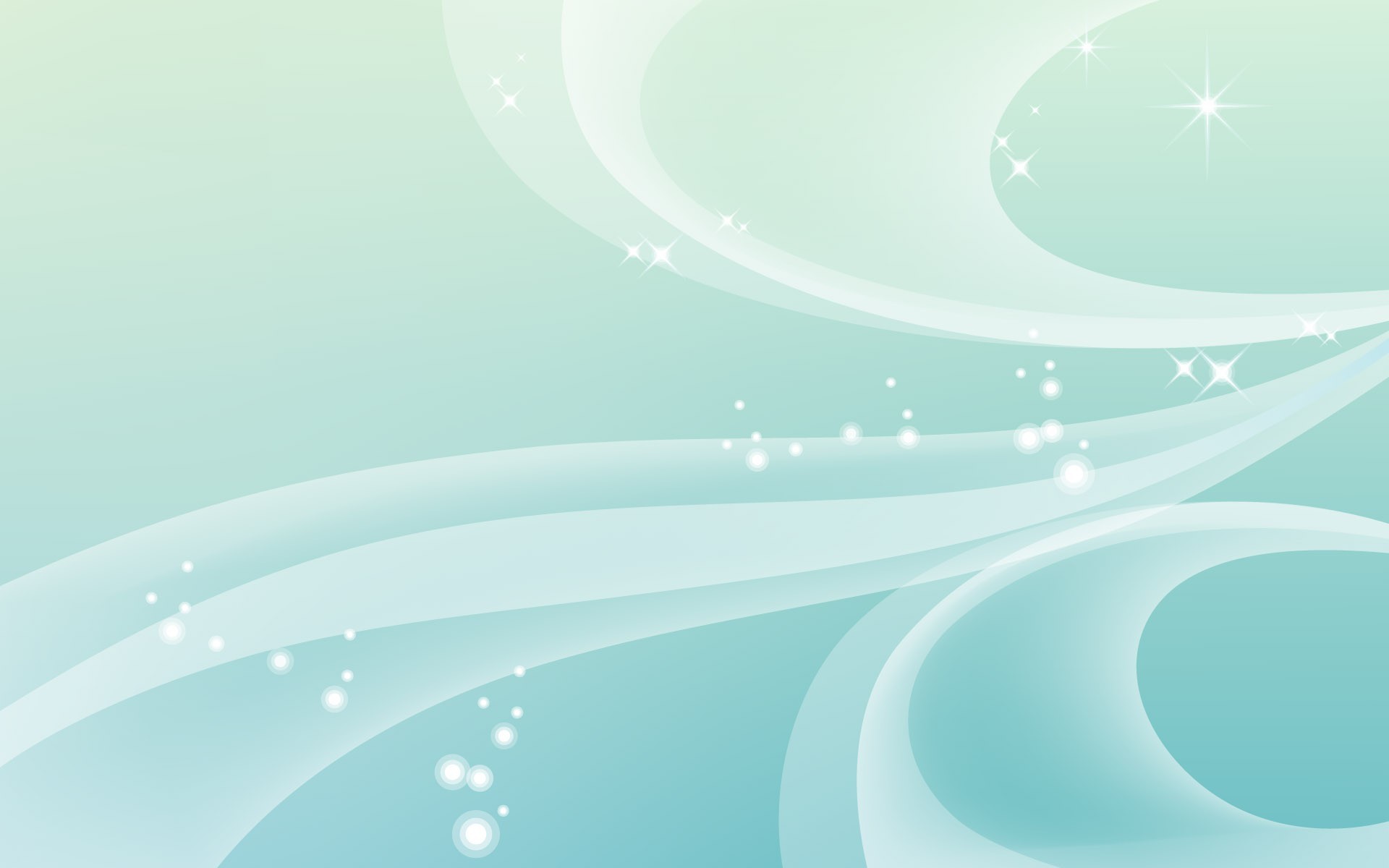 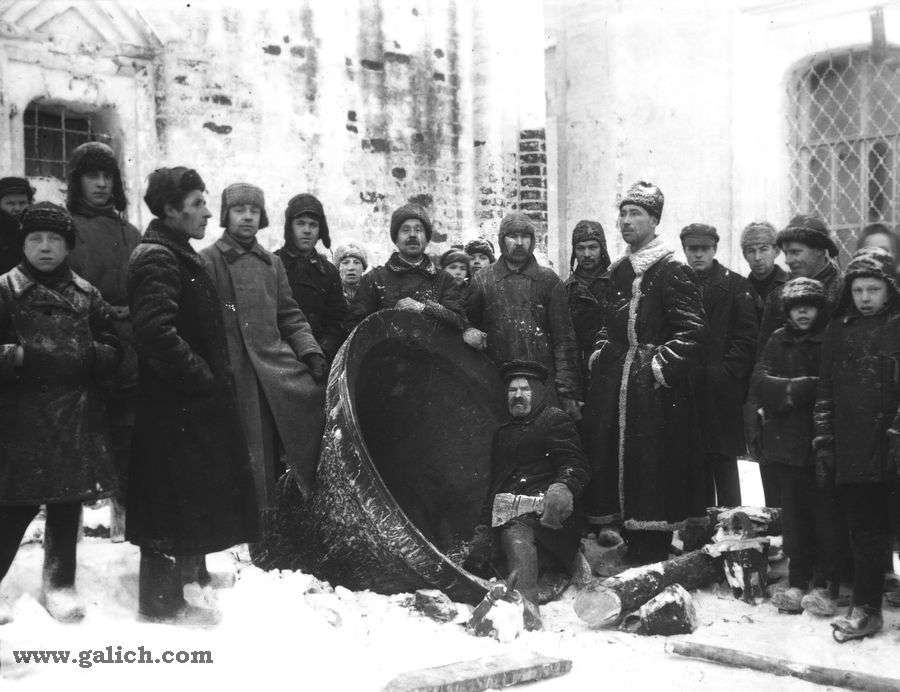 После революции к власти пришли большевики. Люди, которые не верили в Бога. Они закрывали храмы, сбрасывали колокола, срывали со стен иконы и сжигали их на костре. Священникам тогда пришлось очень тяжко.
.
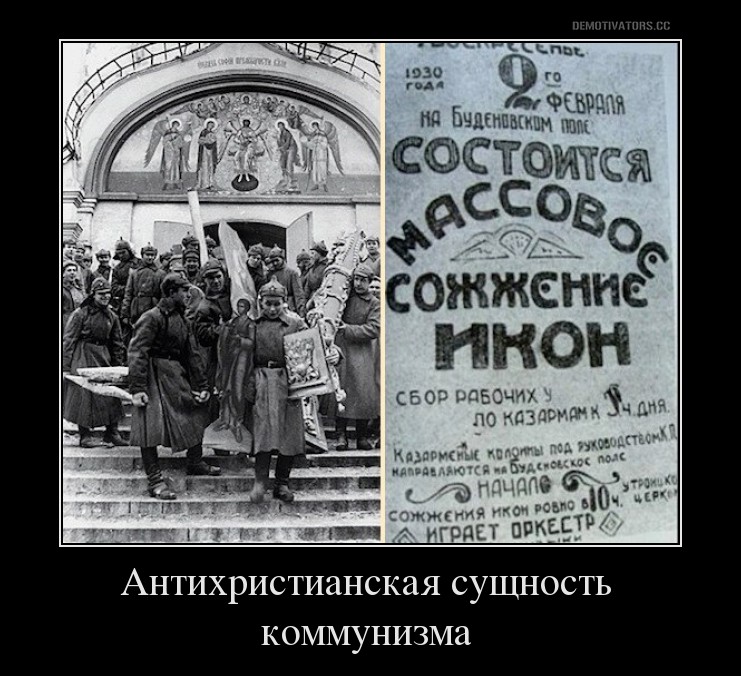 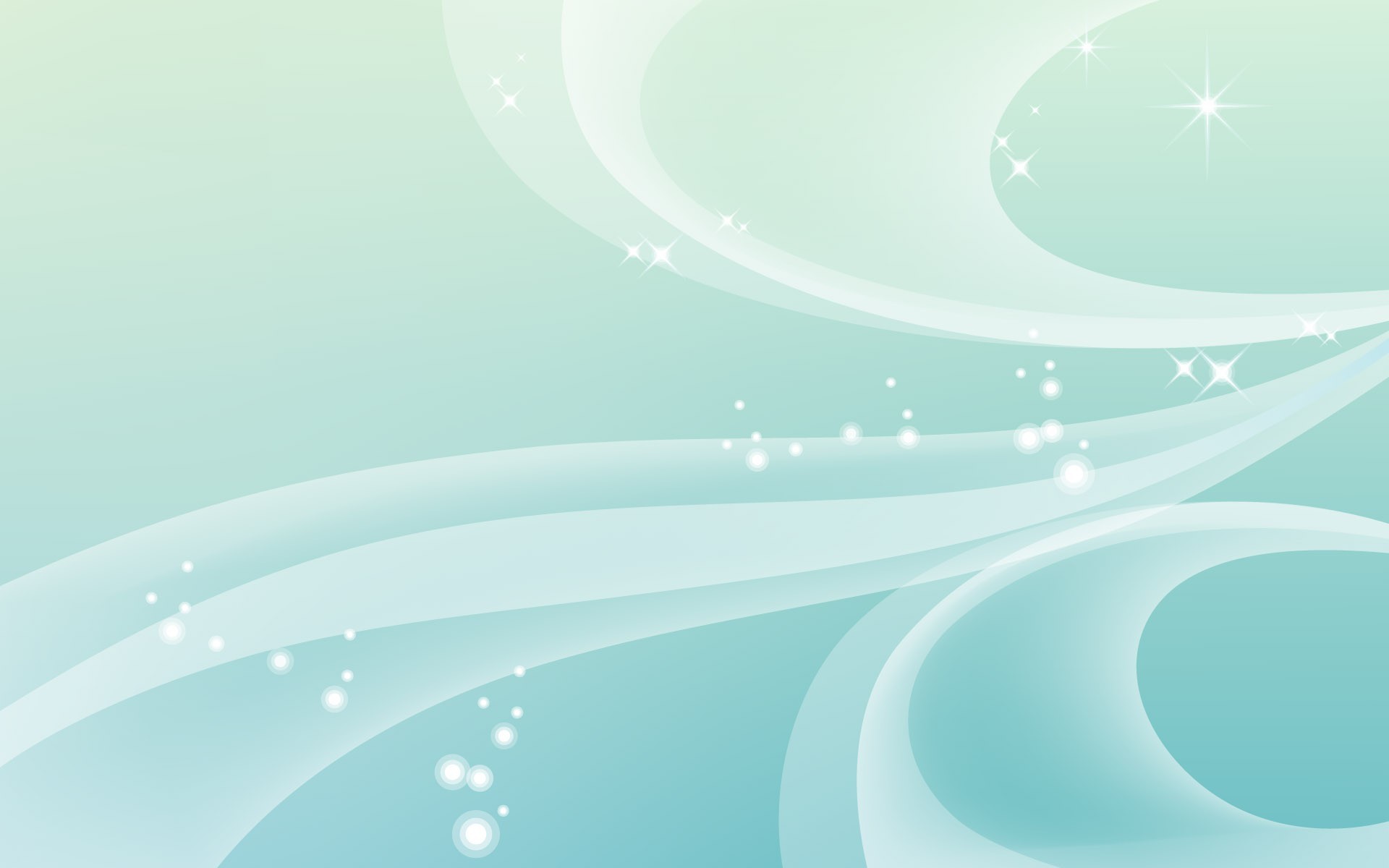 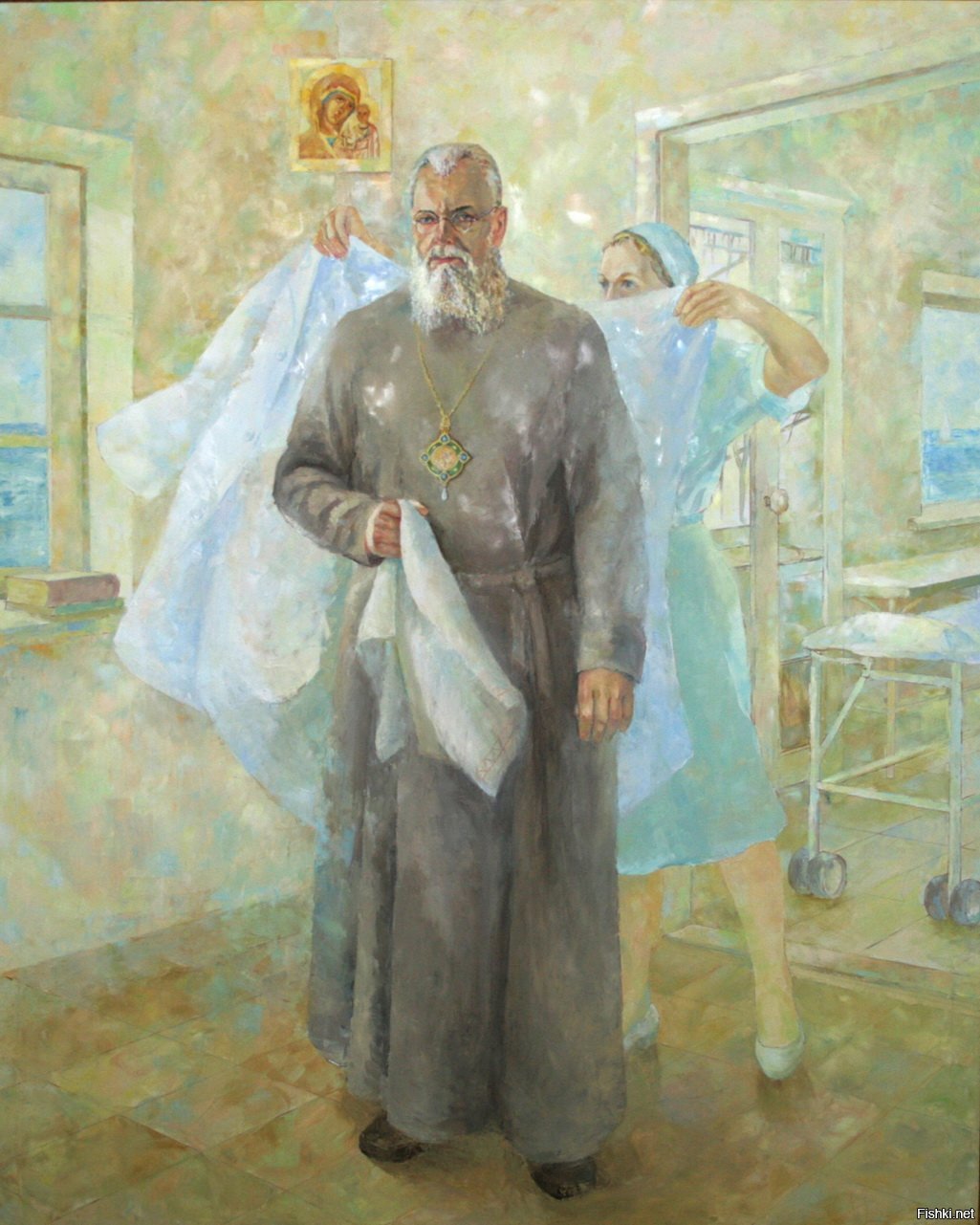 И в это сложное время Валентин Феликсович становится священником.
Перед каждой операцией молился, рисовал йодом крест на теле, и лишь после этого делал первый надрез. 
Это был первый хирург , который делал операции в рясе.
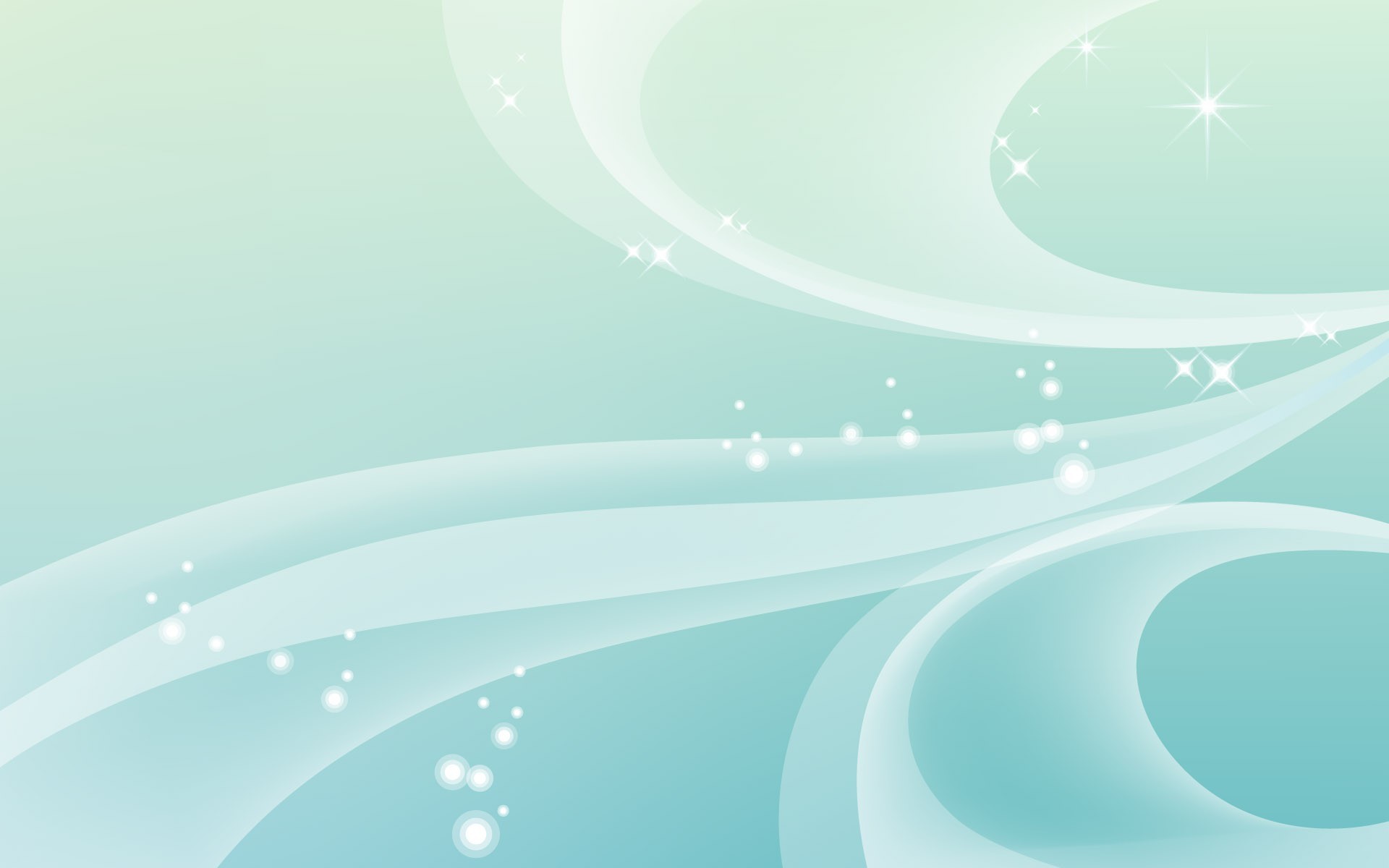 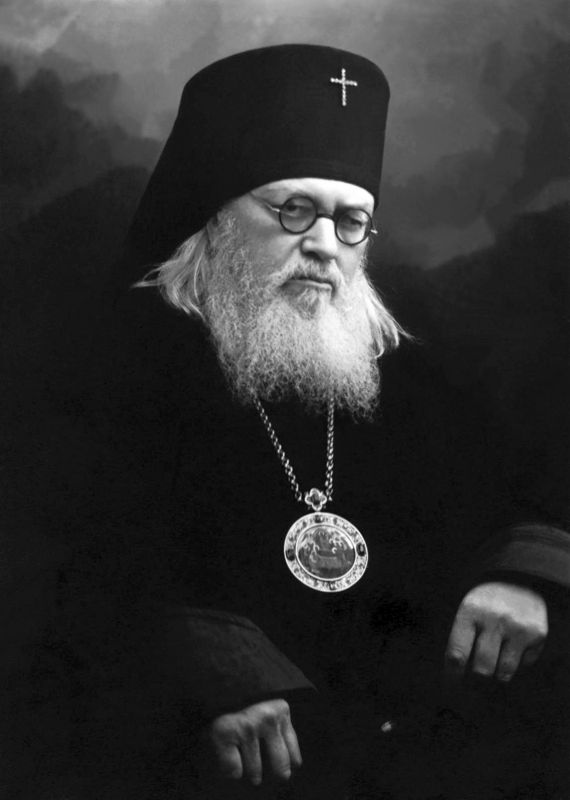 В 1923г состоялся монашеский постриг  под именем Лука. Затем тайно рукоположен в епископы.
А спустя неделю его арестовали.
Отсидев 11 лет в сталинских лагерях он ни одного дня не переставал оперировать людей и служить в церкви.
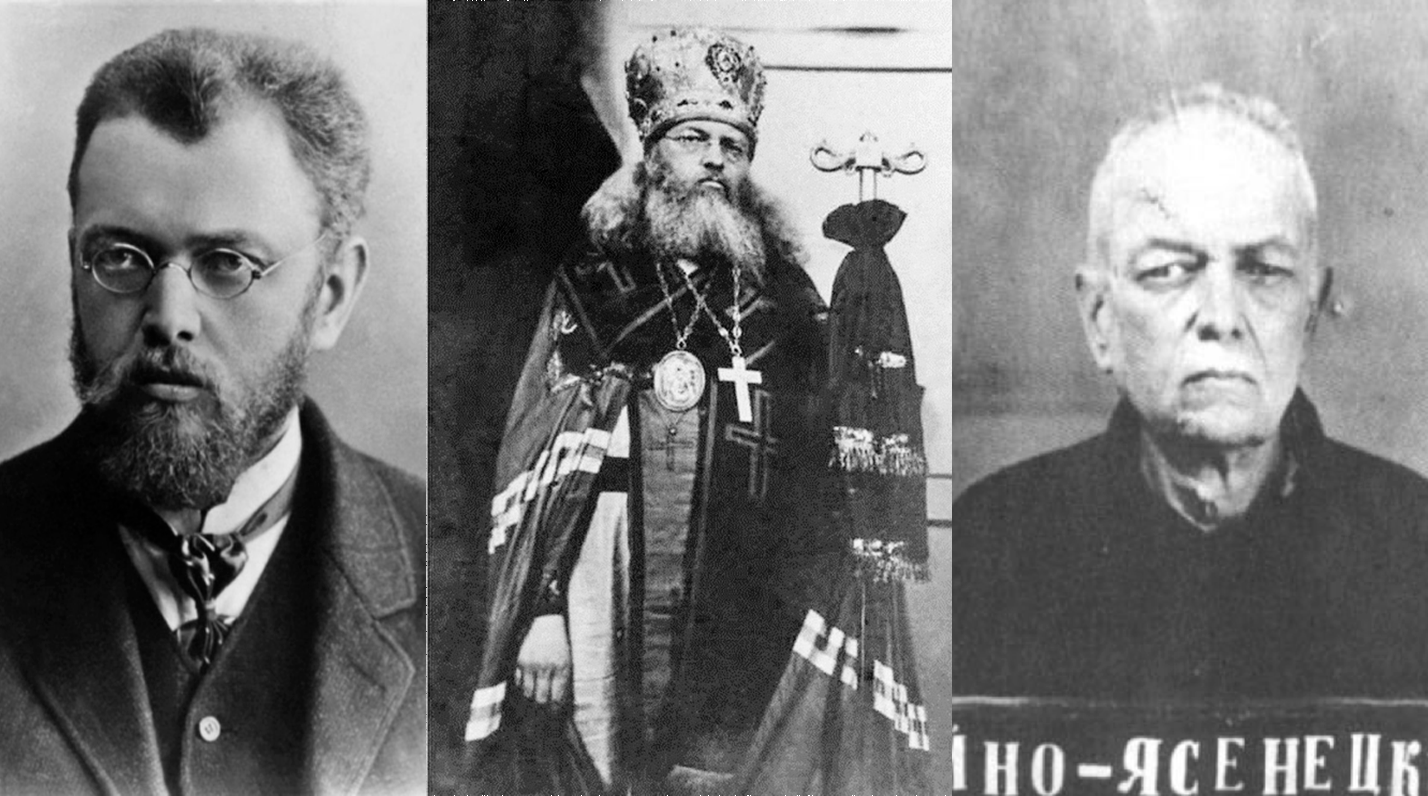 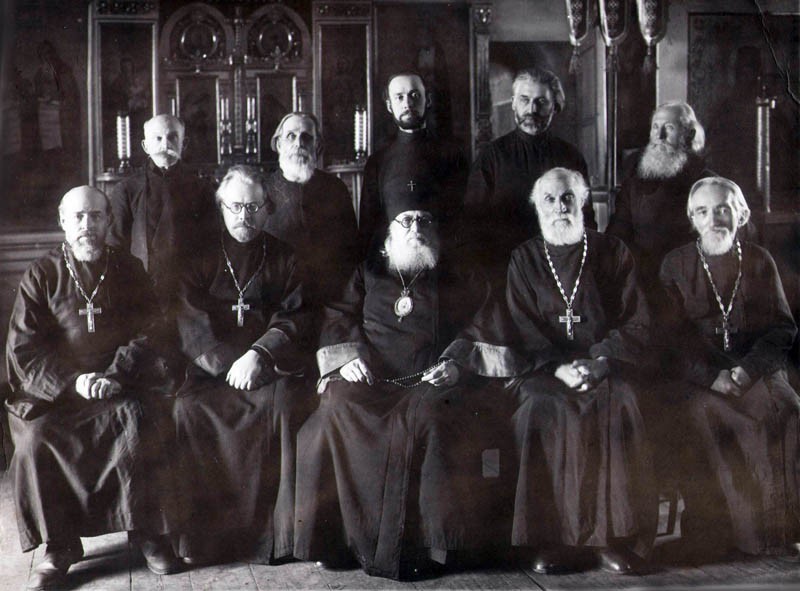 В 1944 г Архиепископ Лука получил назначение на Тамбовскую кафедру и назначен на должность епископа Тамбовского и Мичуринского
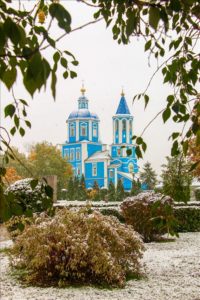 В период служения в Тамбове был удостоен следующих наград:
1945 г – право ношения на клобуке бриллиантового креста и медаль «За доблестный труд в Великой Отечественной Войне»

1946г – получил Сталинскую премию за разработку новейших хирургических методов лечения.

Написал  труд «Дух, душа и тело», а также дополнил свои знаменитые «Очерки о гнойной хирургии».
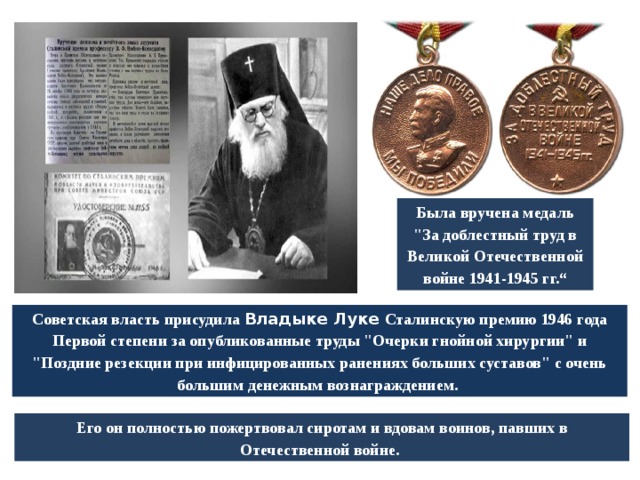 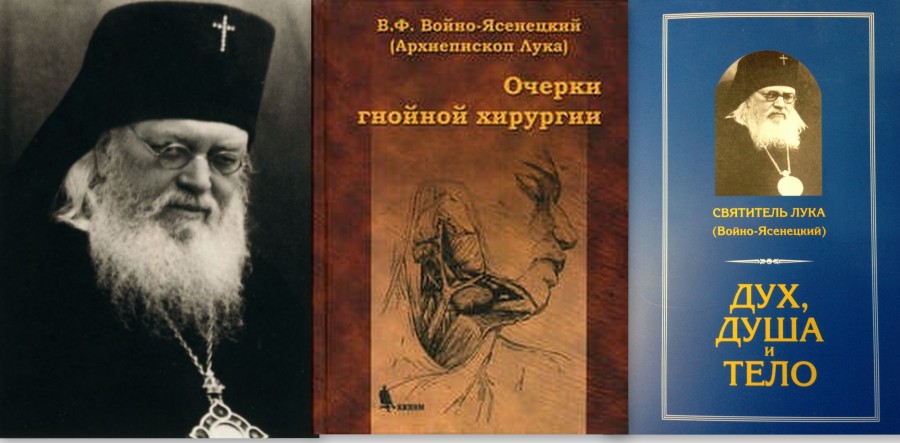 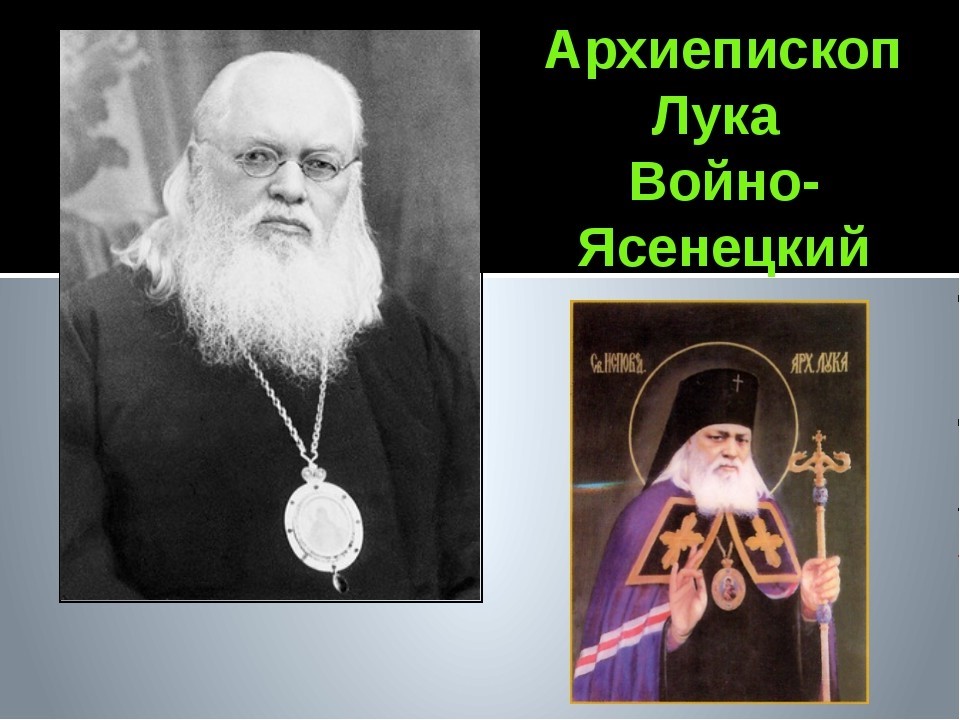 Умер архиепископ Лука в 1961г
А память о нём всё ещё хранится в Тамбове.
Вторая городская больница г. Тамбова названа 
его именем.
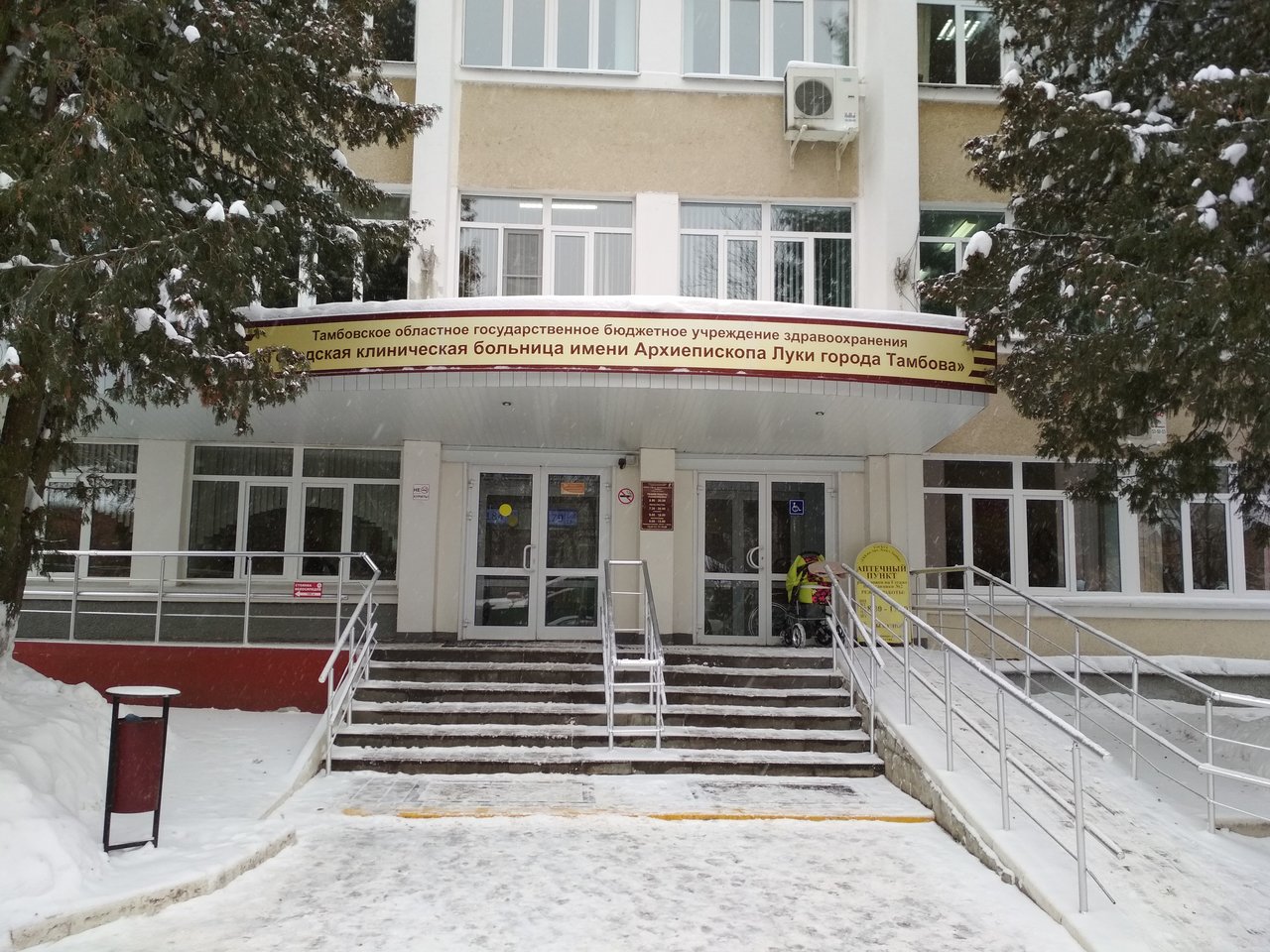 При этой же больницы создан музей архиепископа Луки и установлен памятник. В 1995 г была учреждена премия имени архиепископа Луки для врачей.
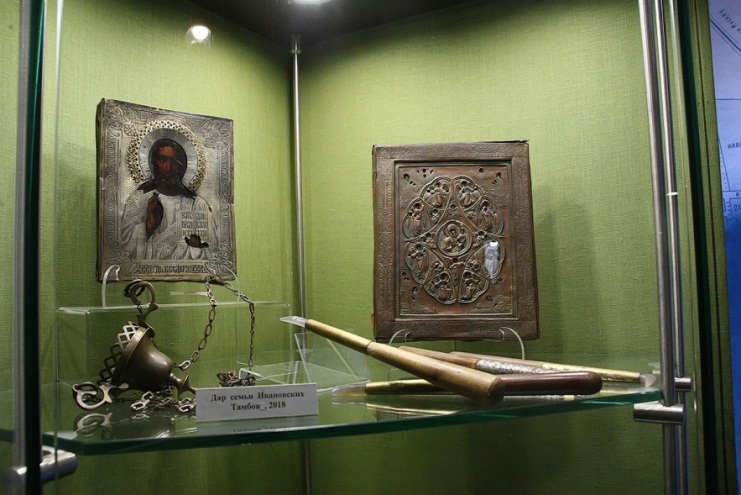 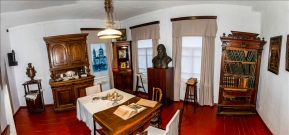 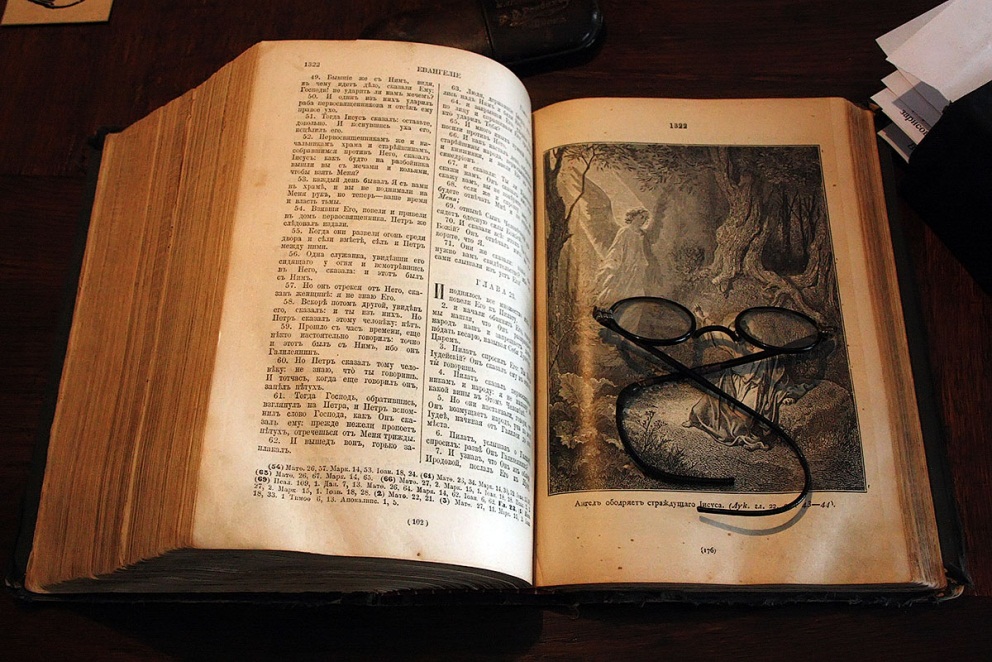 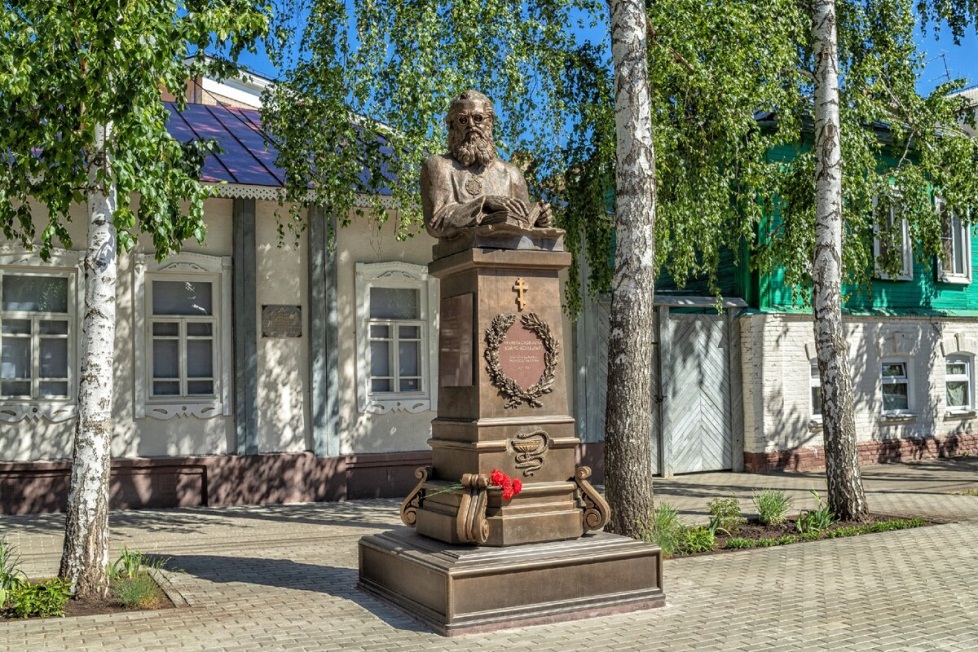 Еще одним памятником святого является и поезд с его именем
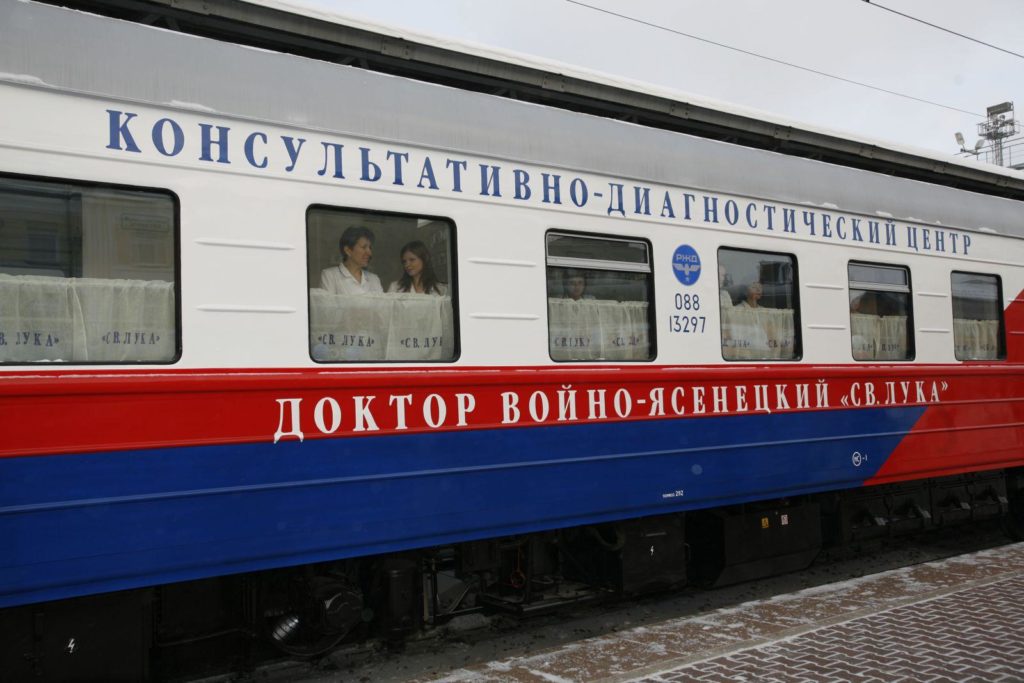 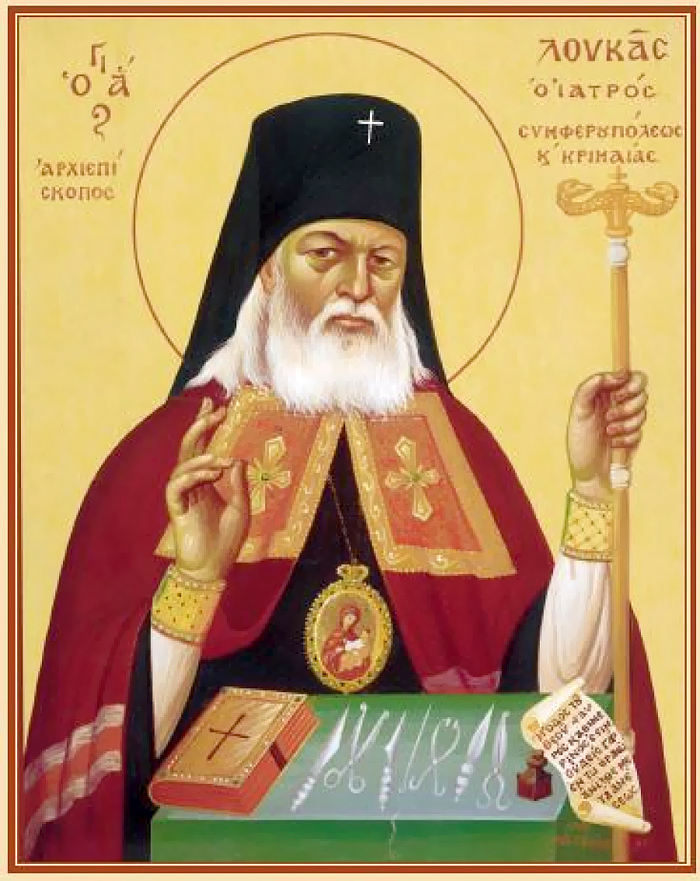 В 2000году причислен к лику  святых
20 июня 2020 г Указом Президента Российской Федерации В.В. Путиным учреждена  Медаль Луки Крымского за борьбу с короновирусной инфекцией.
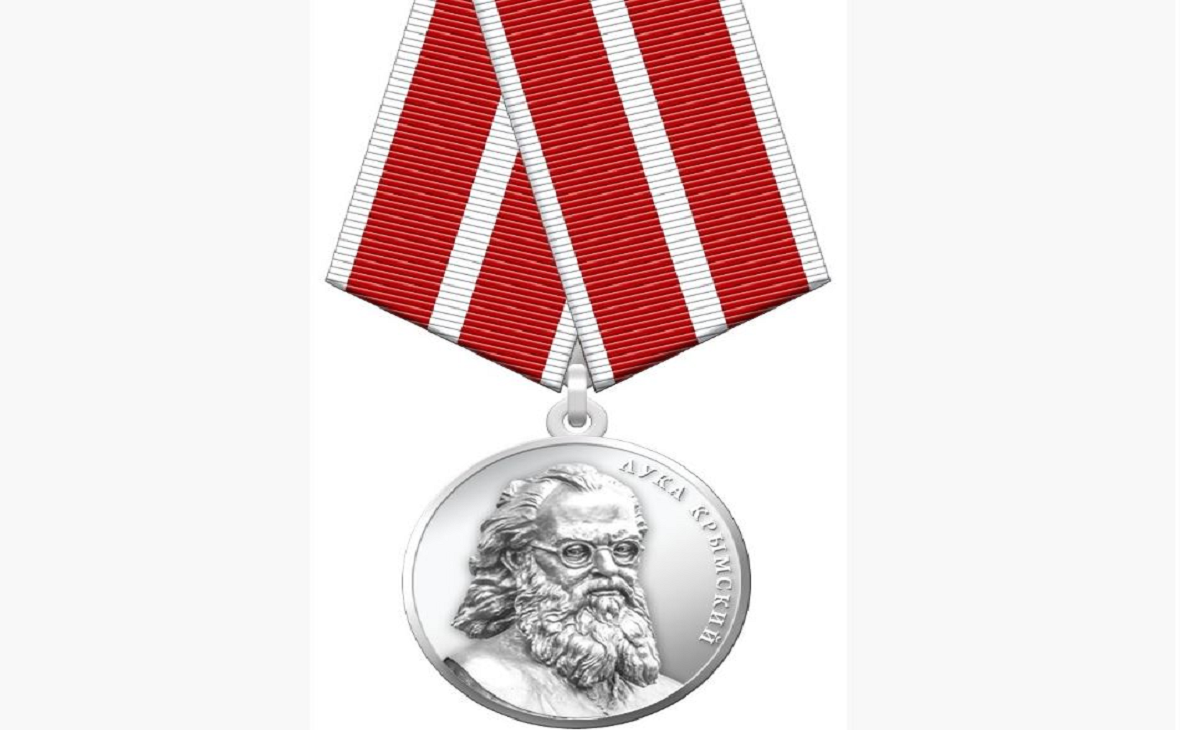 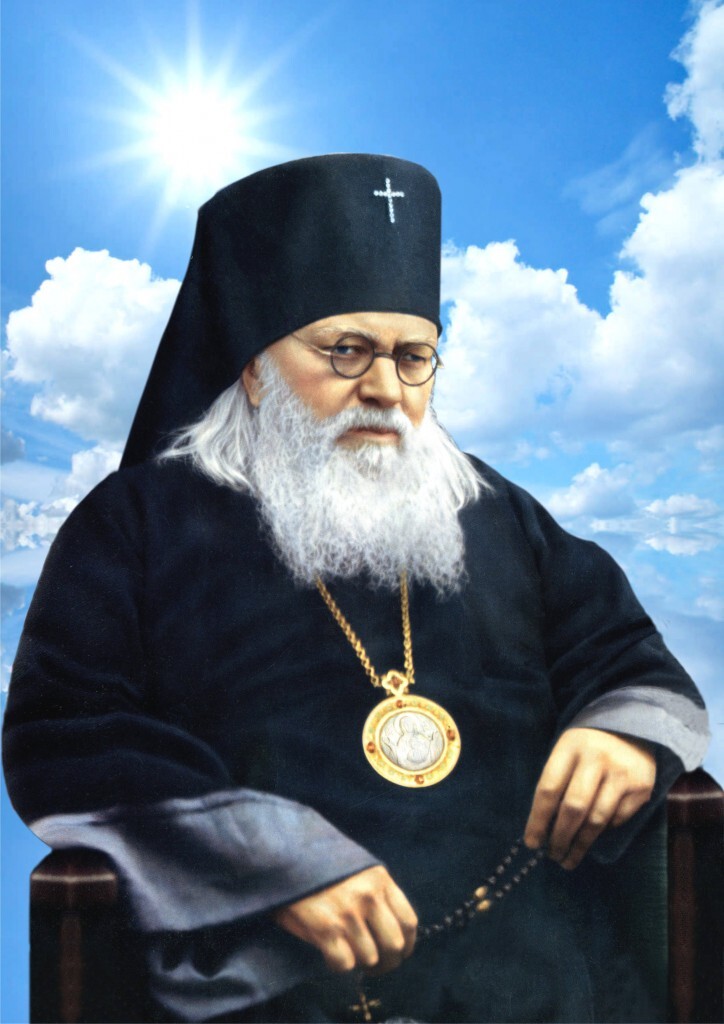 В результате нашего исследования мы выяснили, что Святитель Лука (Войно – Ясенецкий) – один из самых почитаемых святых 20 века. Совершил множество сложнейших операций, открыл большое  количество храмов и церквей. Большой вклад внес в науку. Всю жизнь был чуток к чужим бедам.
Свое выступление хочу закончить его словами: «Главное в жизни – делать добро. Если не можешь делать для людей добро большое, постарайся совершить хотя-бы малое.»
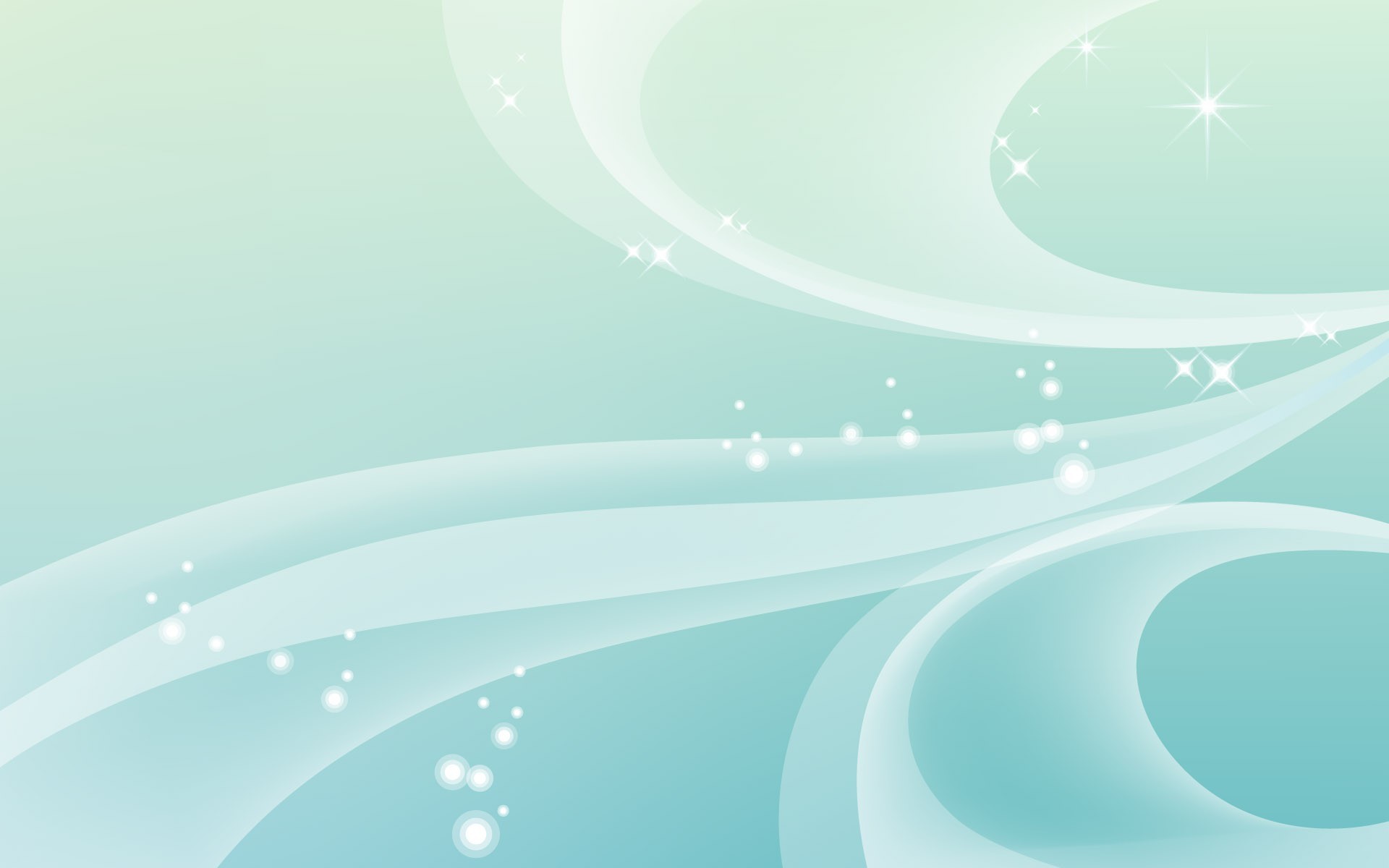 Источники информации
1. Святитель-хирург: житие архиепископа Луки (Войно-Ясенецкого) / протодиакон Василий Марущак - М.: Даниловский благовестник, 2007. - 416 с.
2. Лисичкин В.А. Военный путь святителя  Луки (Войно-Ясенецкого) М. Изд-во Московской Патриархии Русской Православной Церкви, 2011. С. 73-90.   
3. Лисюнин В., иерей. Подвиг архипастырского служения на Тамбовской земле святителя-исповедника Луки (Войно-Ясенецкого) // Тамбовские епархиальные вести. Тамбов, 2008. № 1. С. 34.
4. Чеботарев С.А. Тамбовская епархия в 40–60-е гг. XX в., Тамбов, 2004. С. 308.
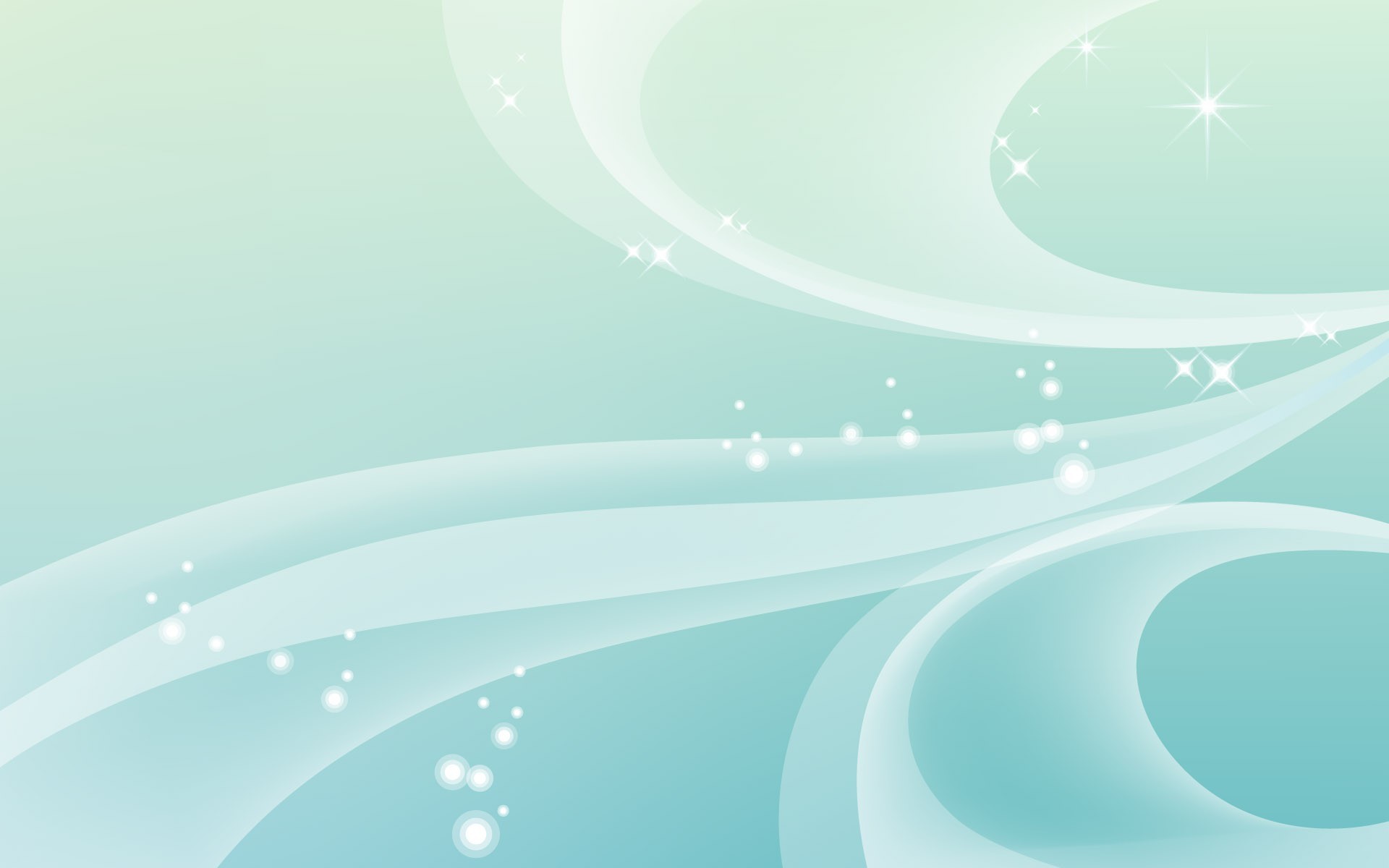 Спасибо за внимание